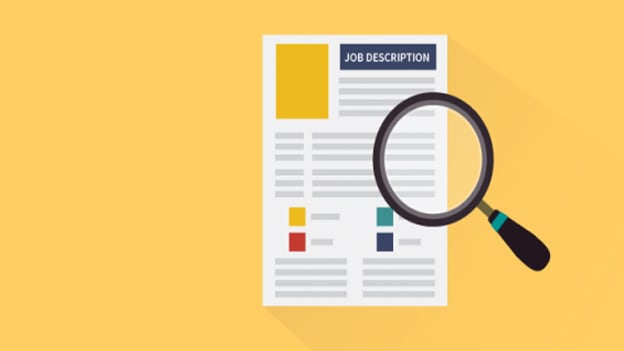 U 3 writing
P 24
Nora Khalid
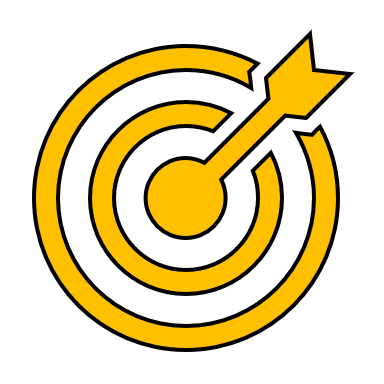 Writing about Ss dream job using the conjunctions
 “but – and – because”
What’s the title of the unit?
Who’s who?
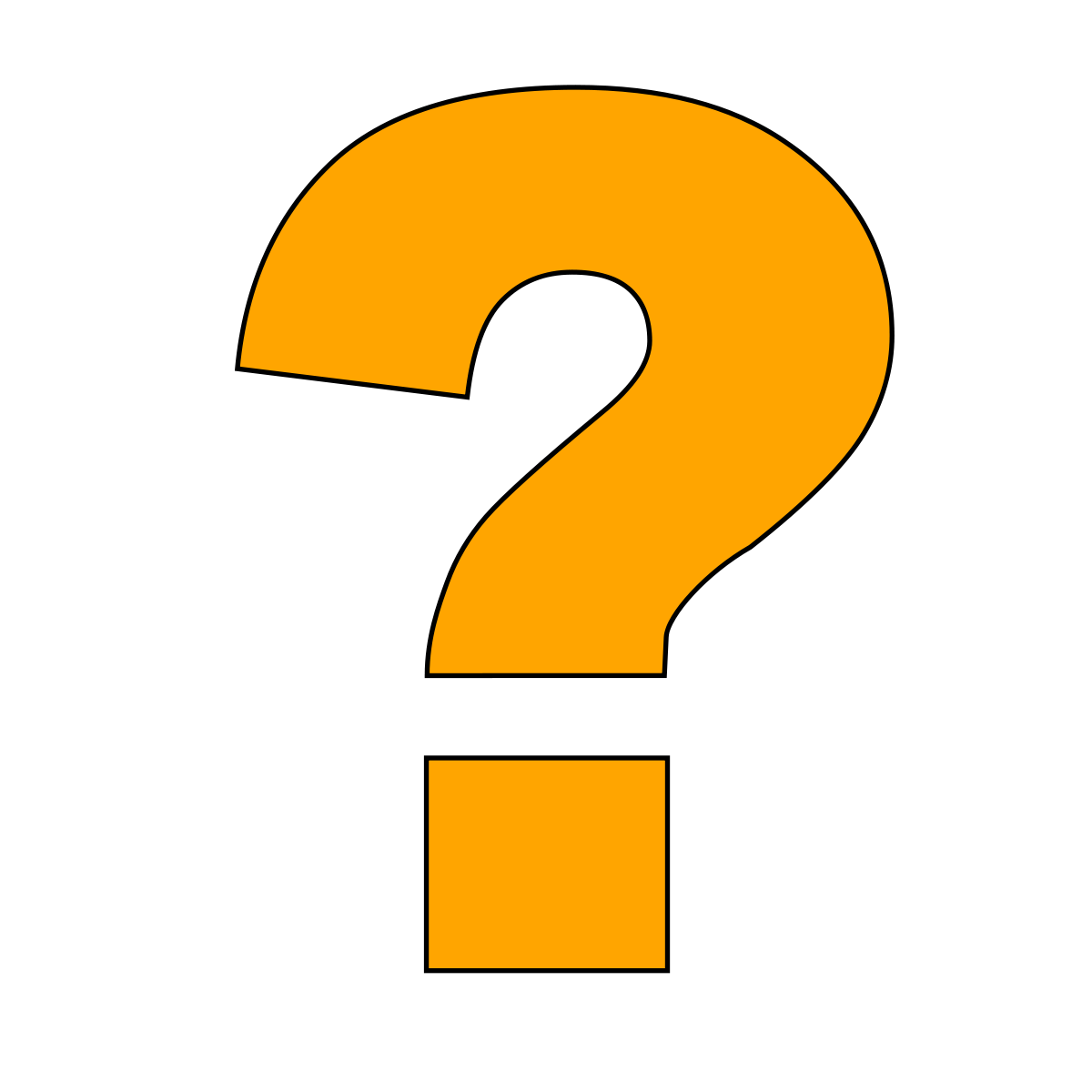 What is the unit talking about ?
It’s talking about jobs
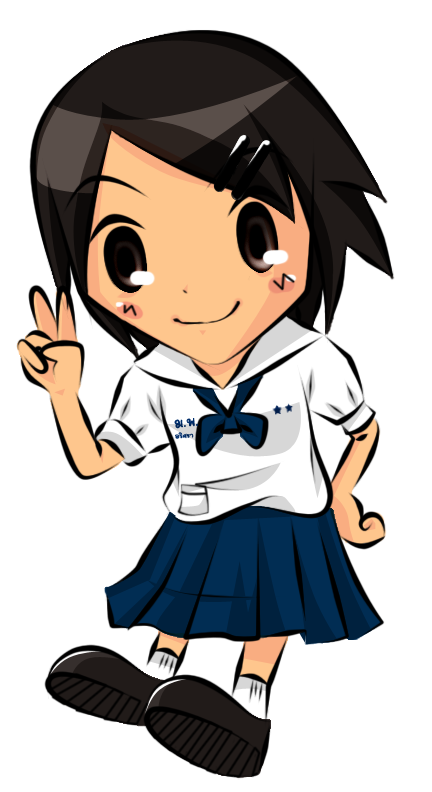 What do you want to be in the future?
I want to be …………………………………………………
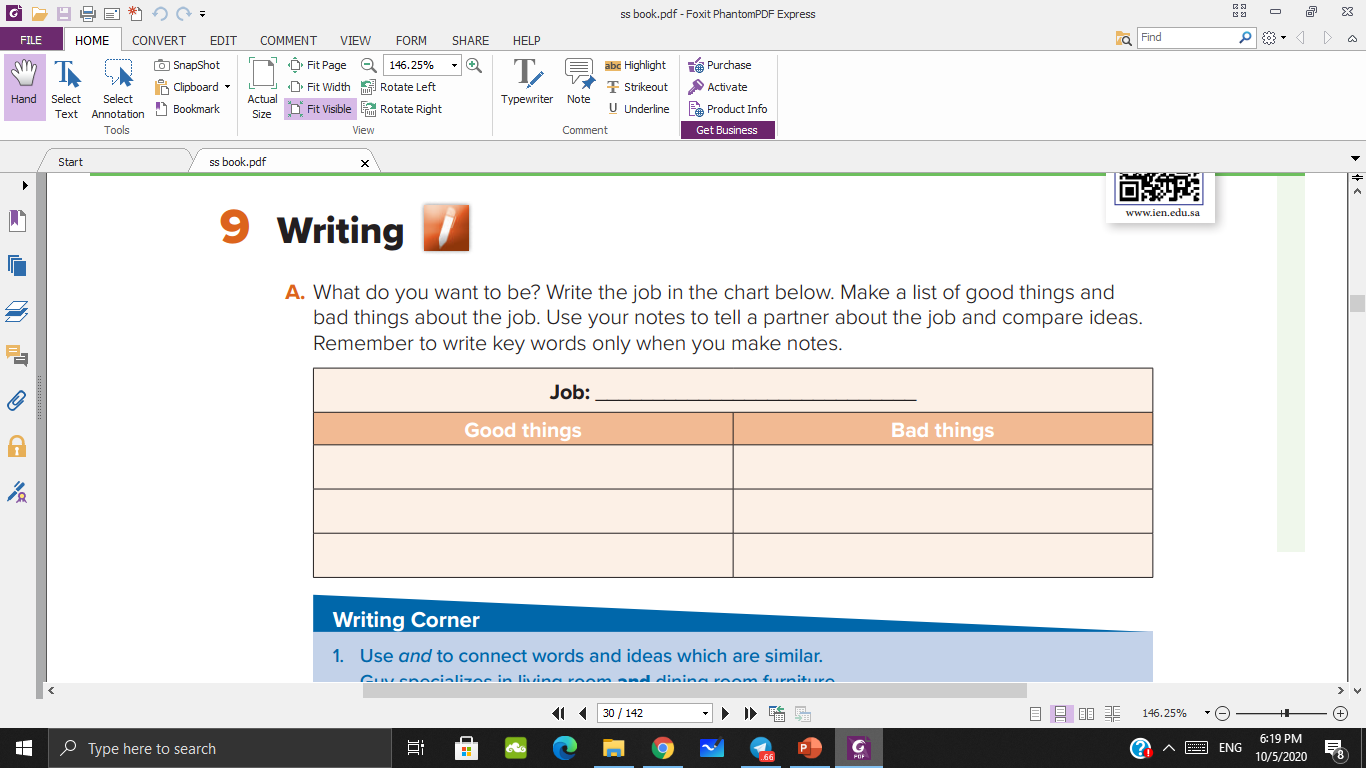 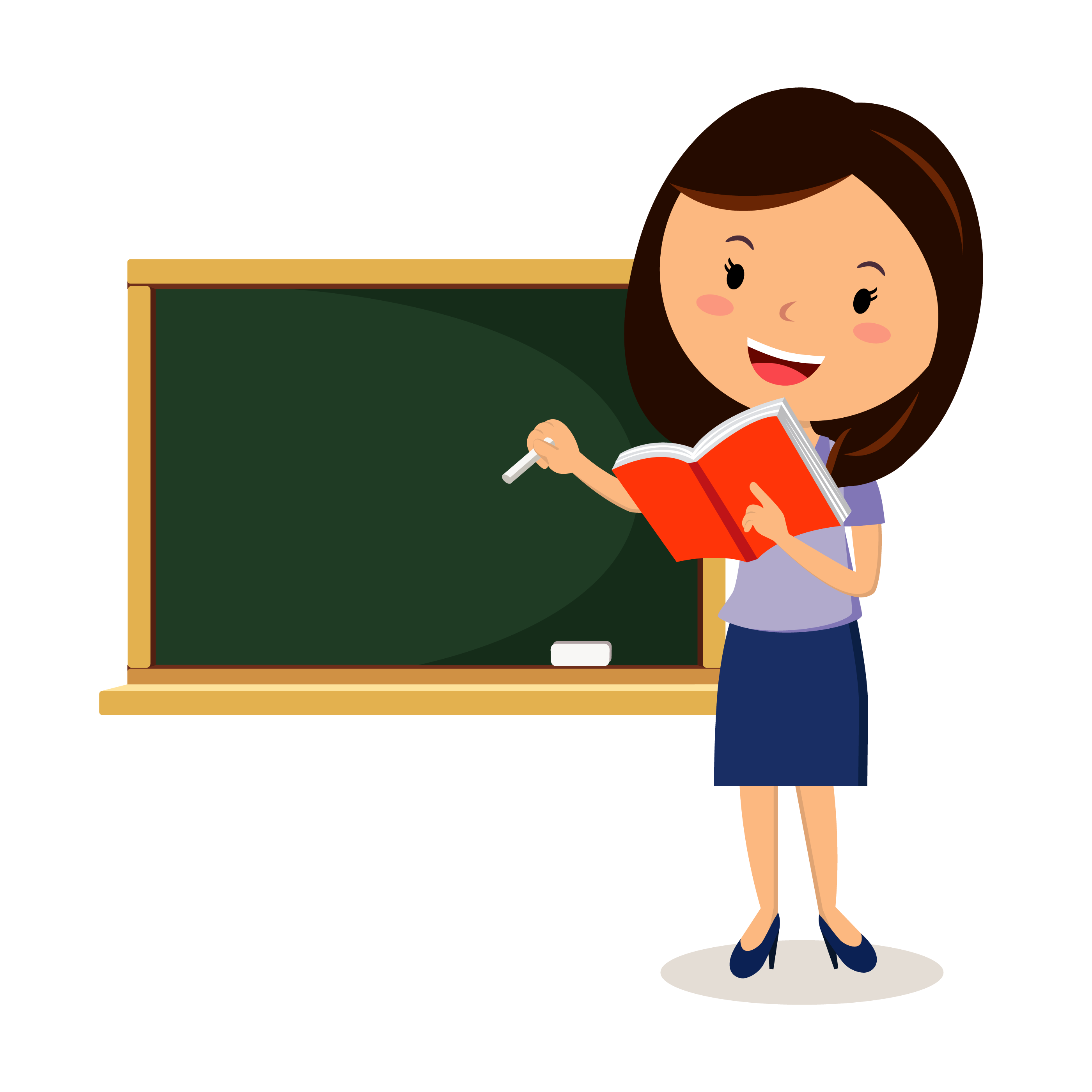 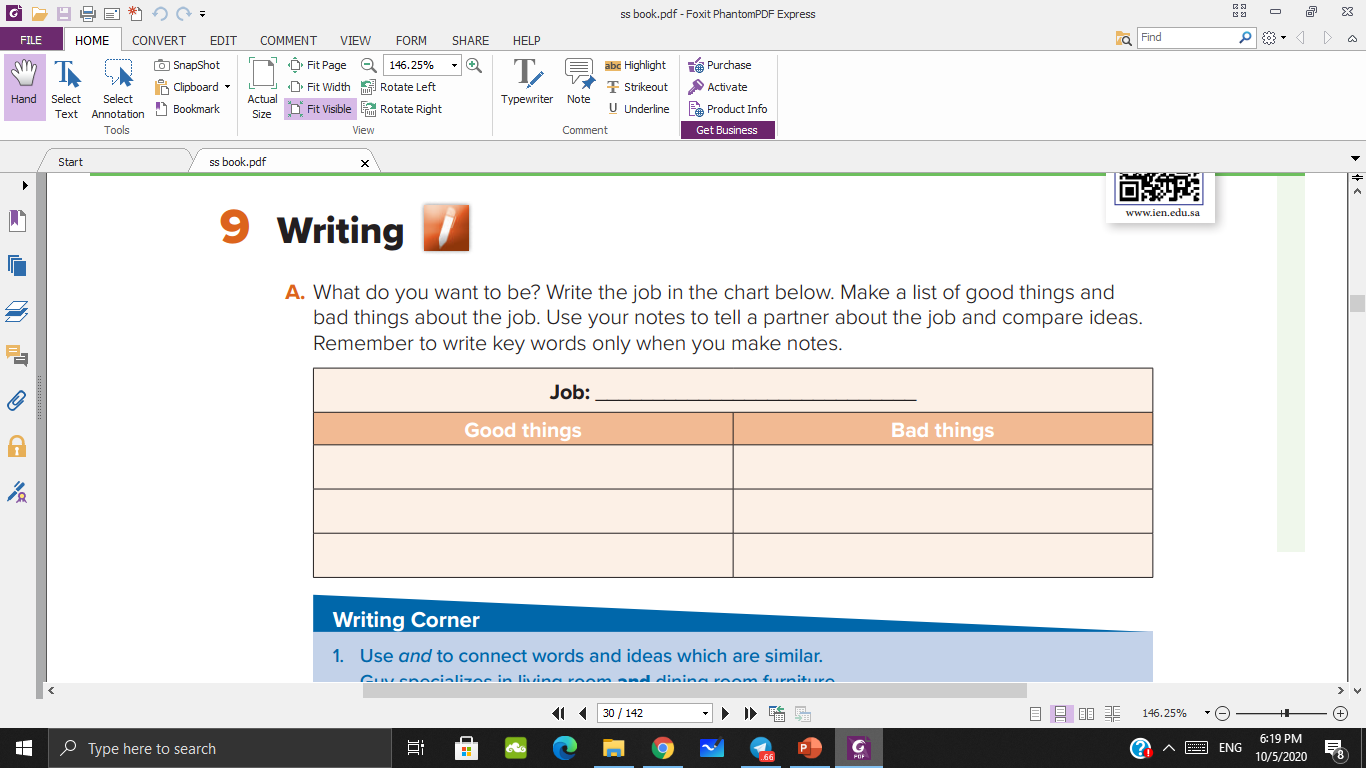 Teacher
Salary
interesting
Long work hours
Summer vacations
Relations with students
Careless students
enjoy, like, love, easy, help, challenging, responsible, creative, exciting, interesting, satisfying, rewarding, difficult, boring, stressful, early, late, problem, money, happy.
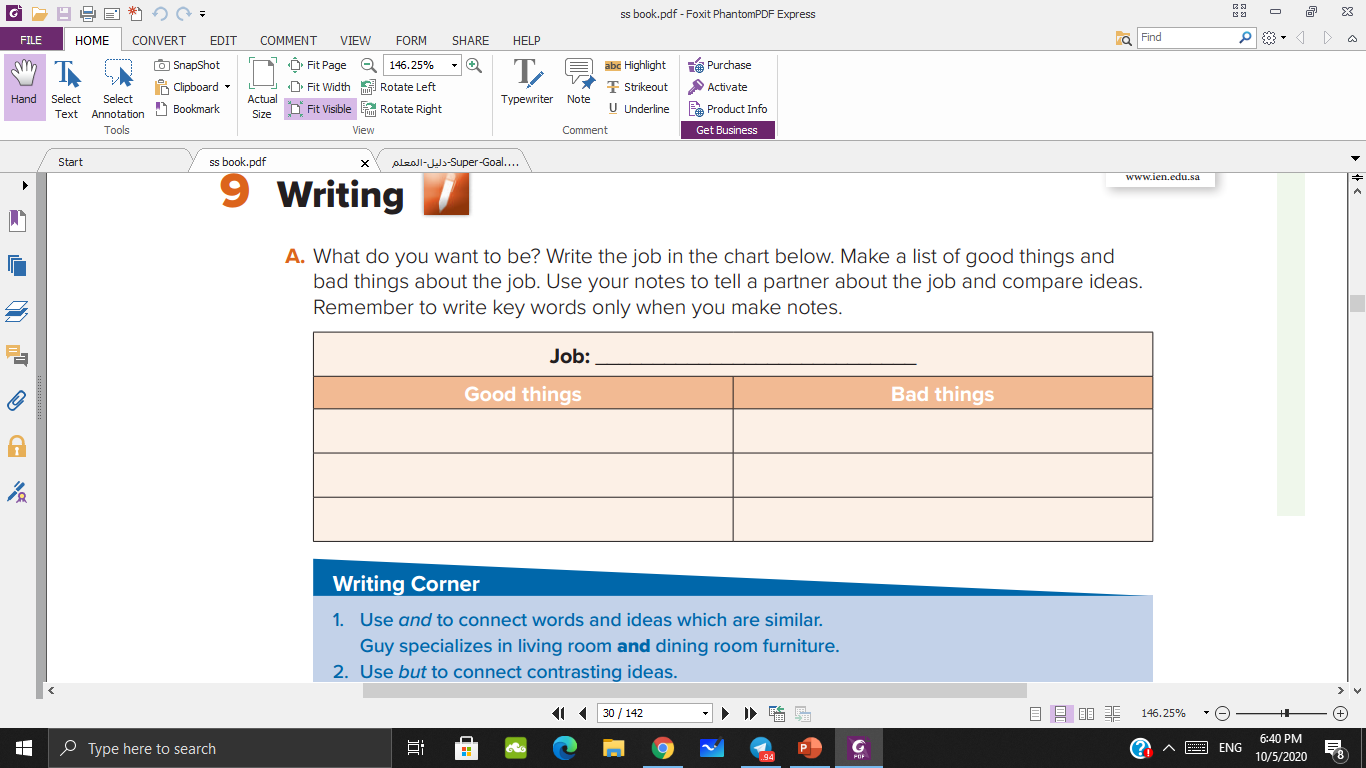 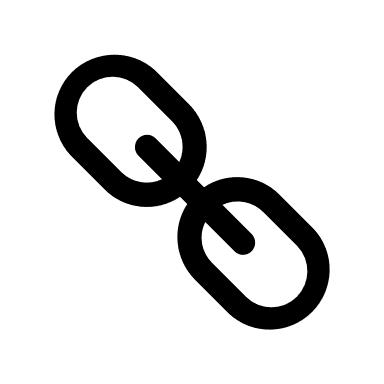 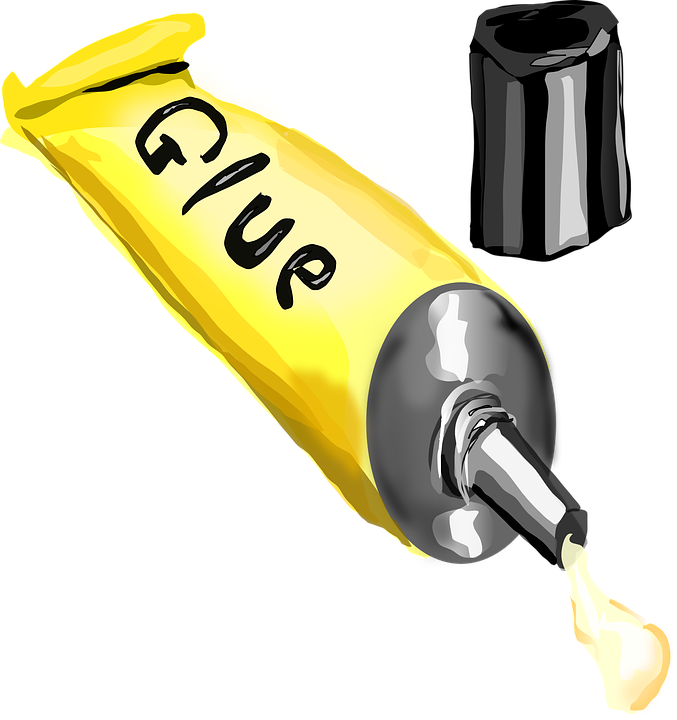 Conjunctions
To connect nouns, verbs and adjectives
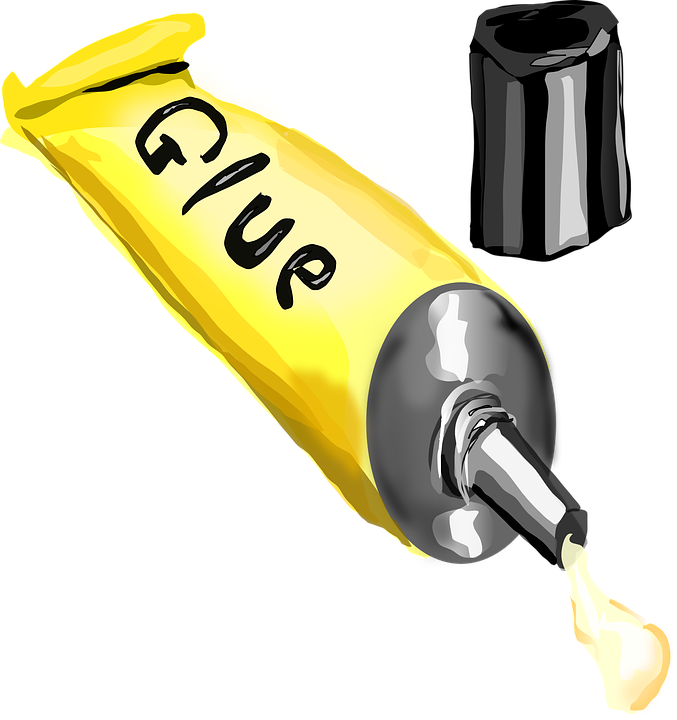 I like teaching          reading.
and
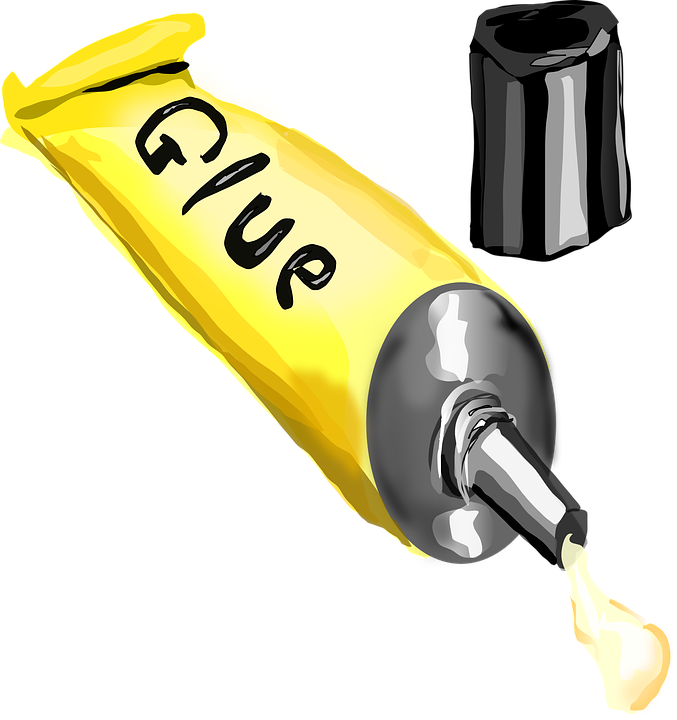 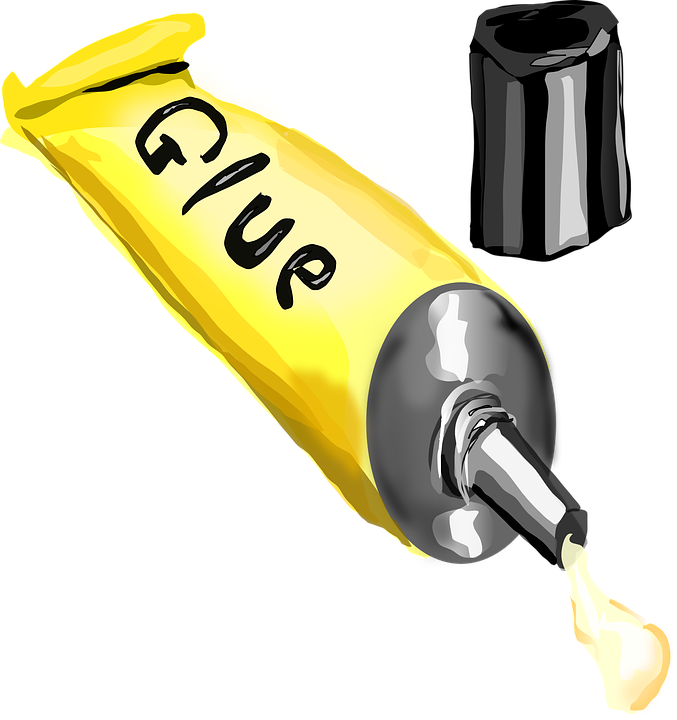 I like teaching          I don’t like writing.
but
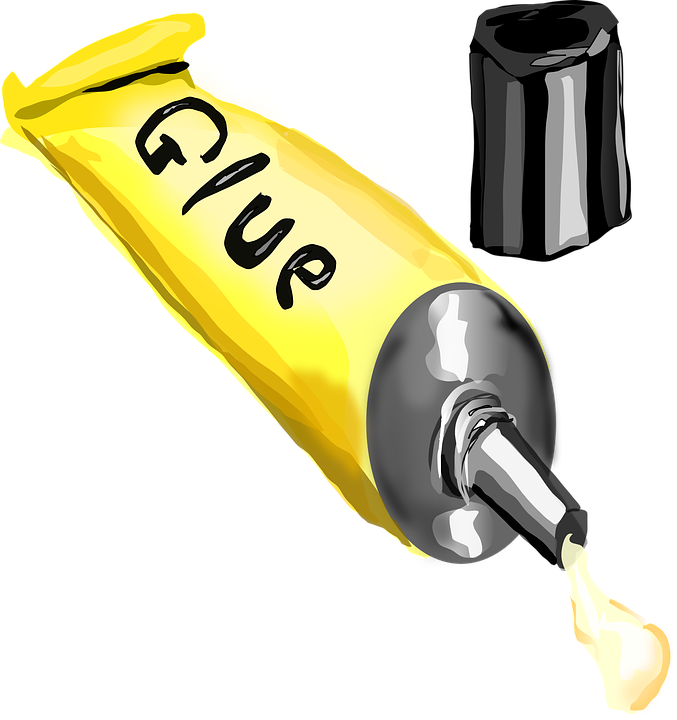 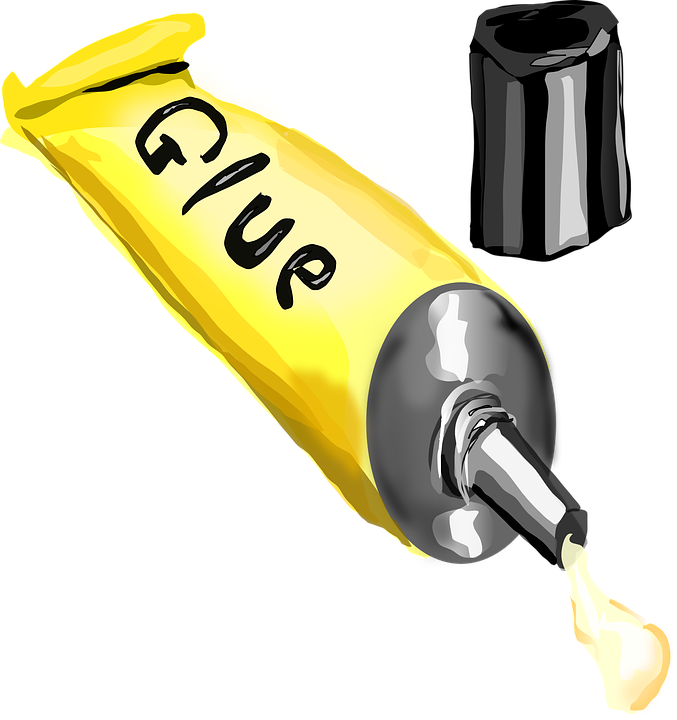 I like teaching          I like kids.
because
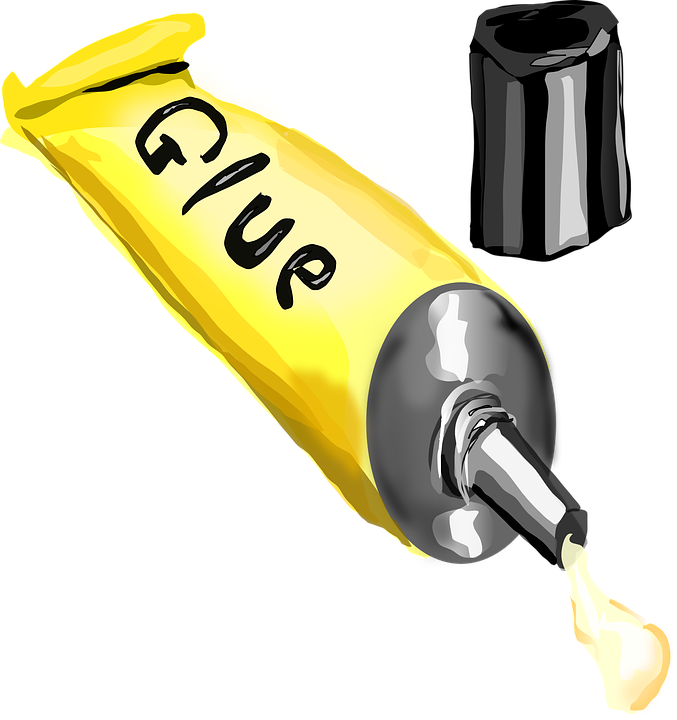 Like / don’t like         but / and
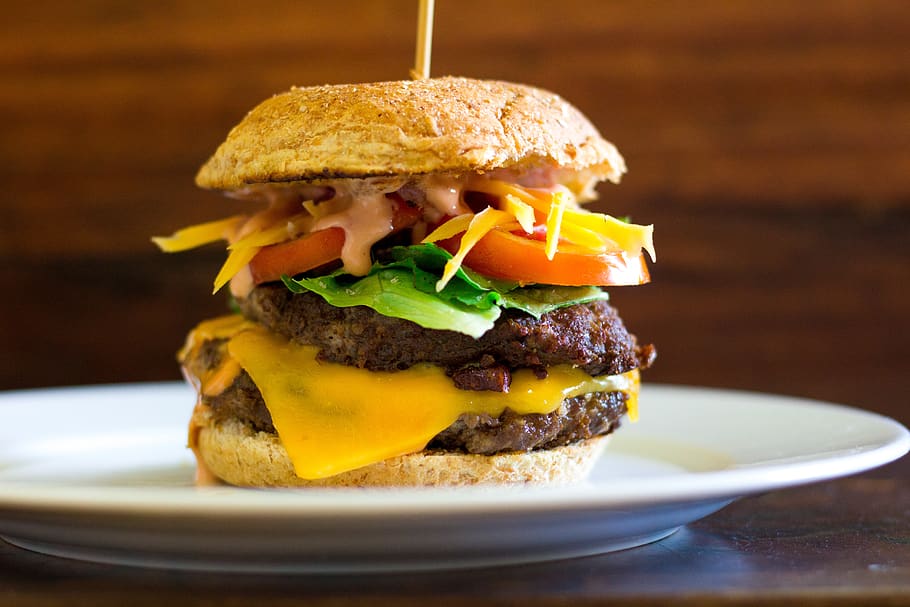 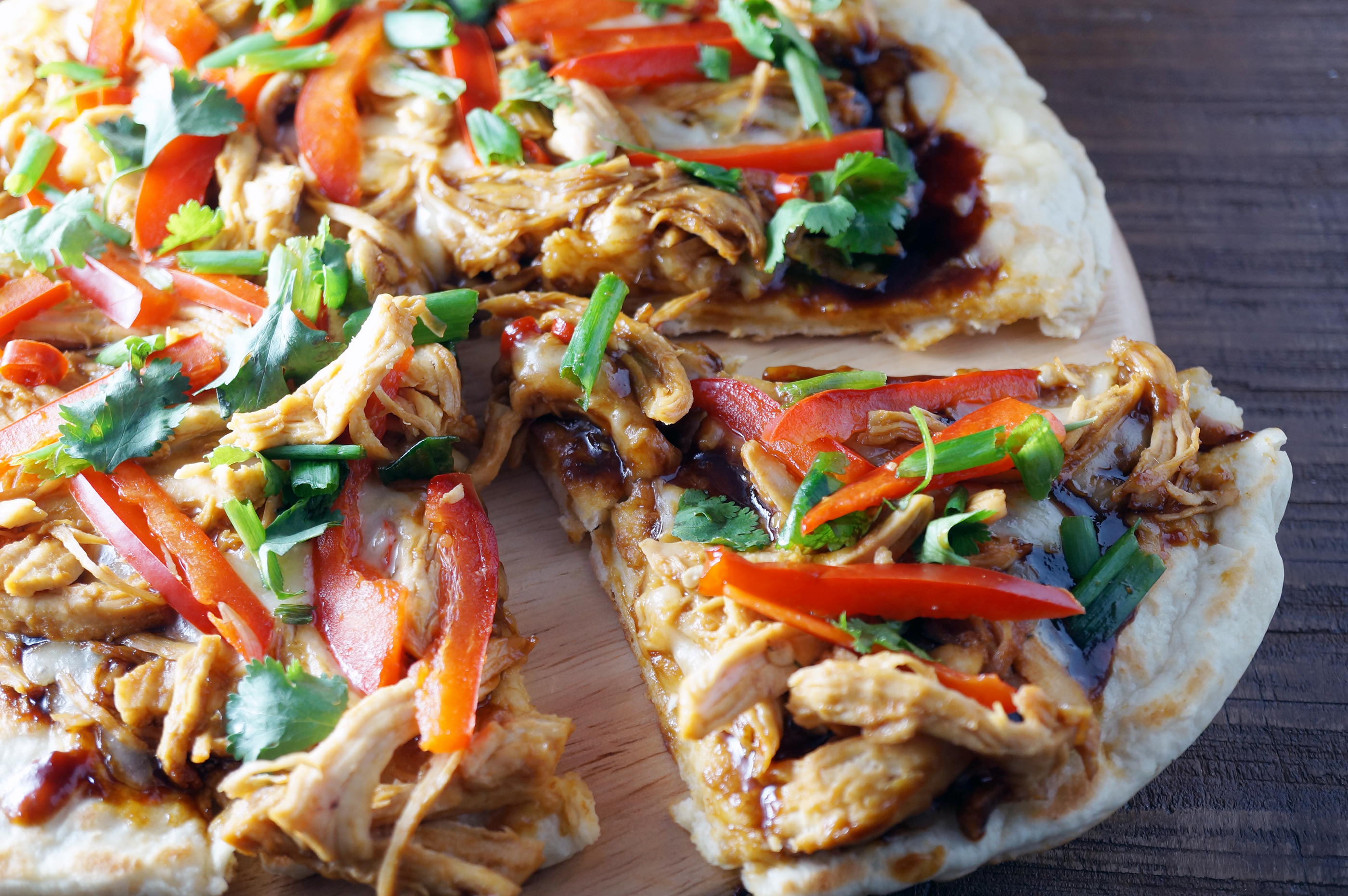 Like / don’t like         but / and
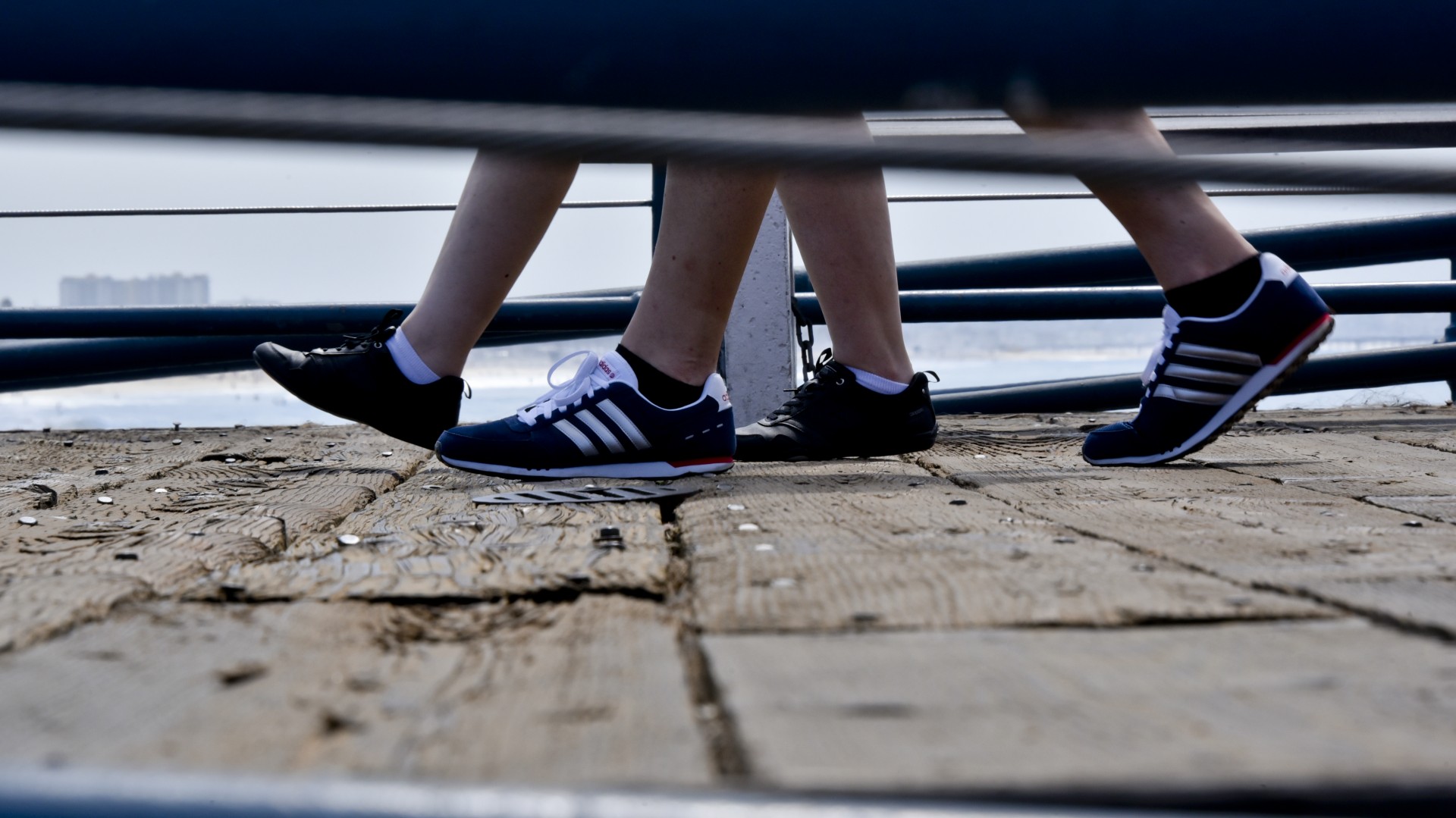 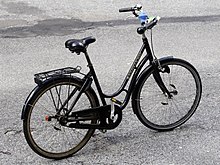 Like / don’t like         because
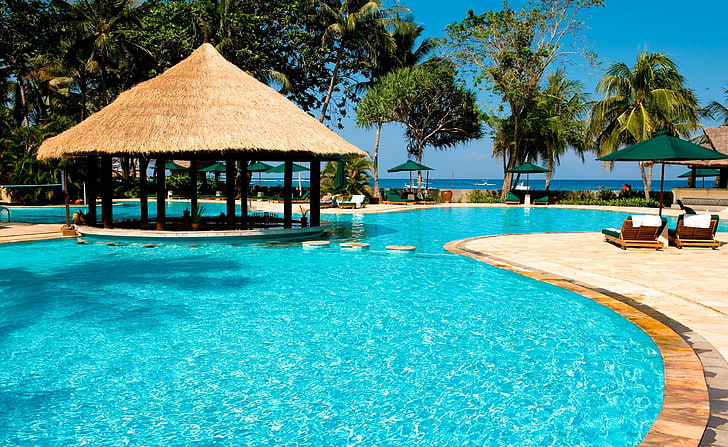 Like / don’t like         because
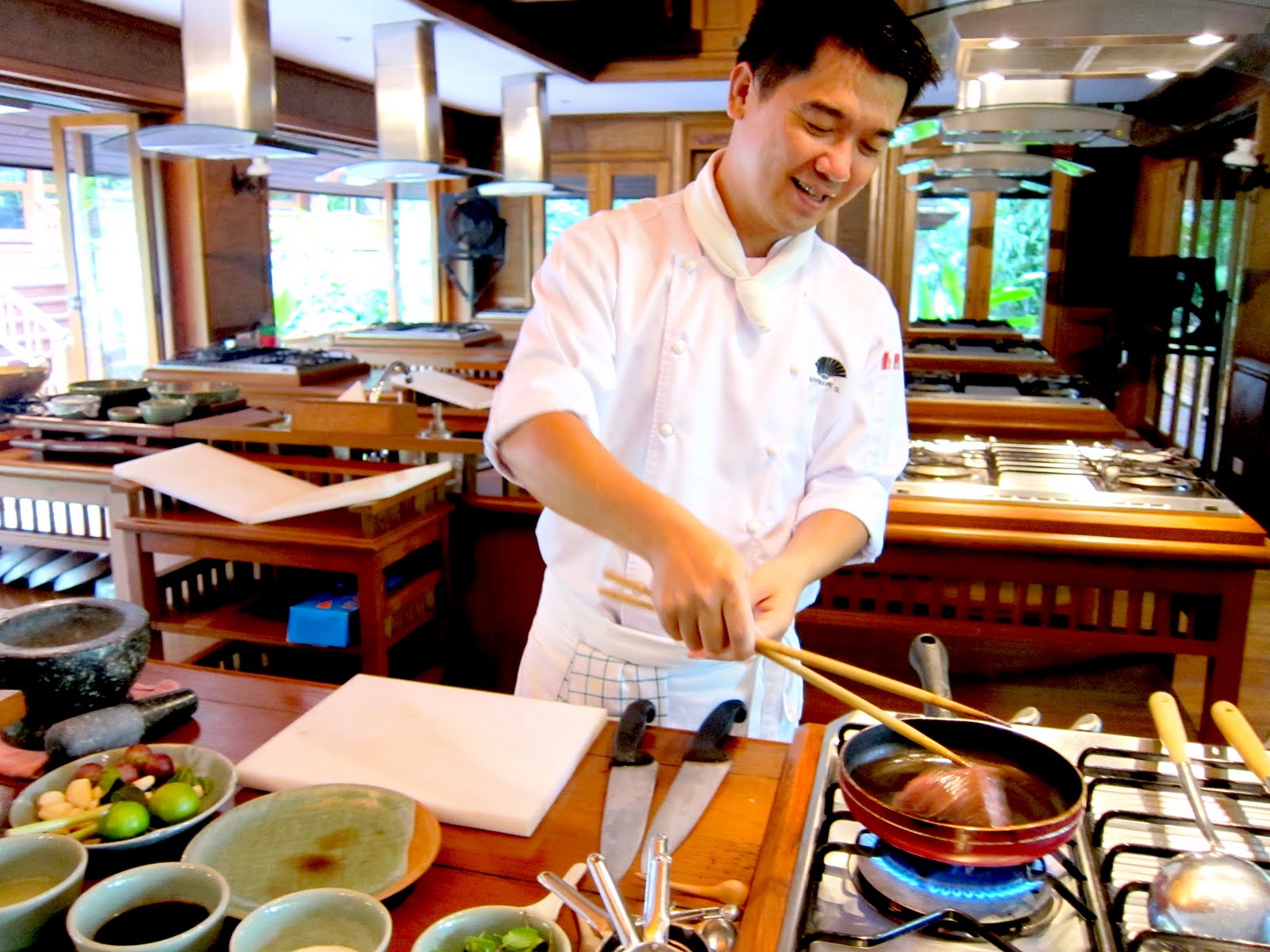 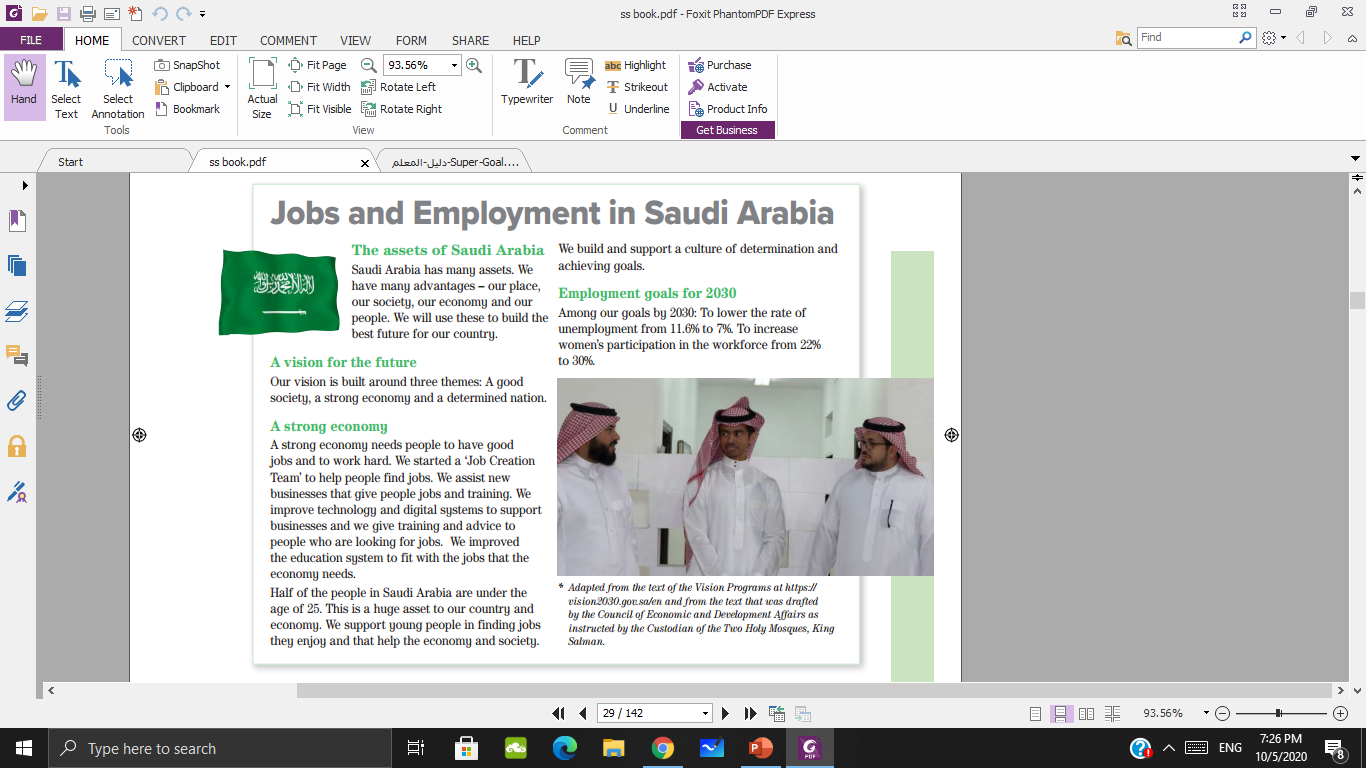 Back at the Reading on page 23 
and find examples of each.
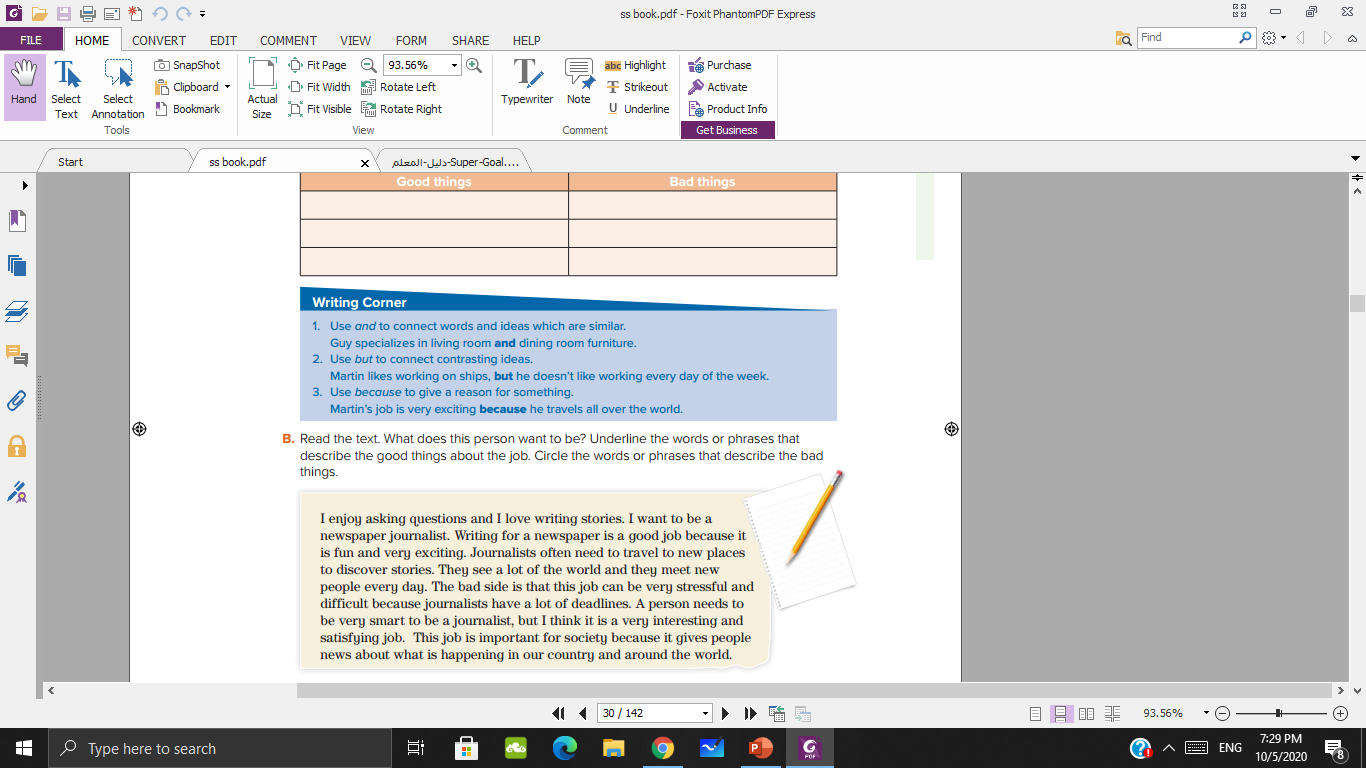 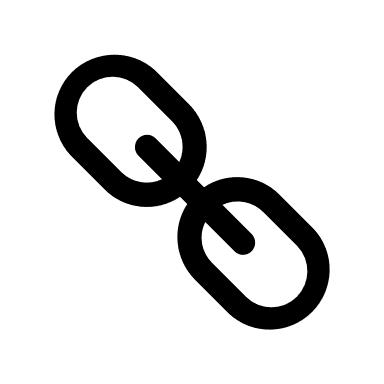 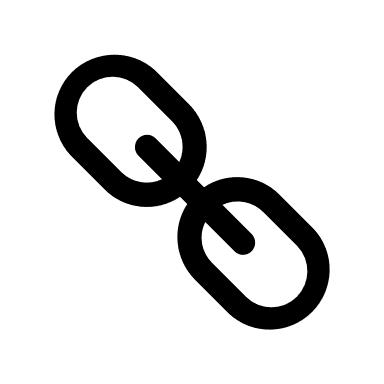 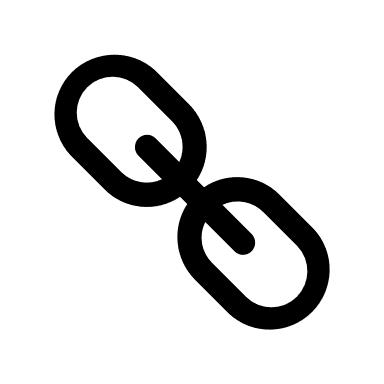 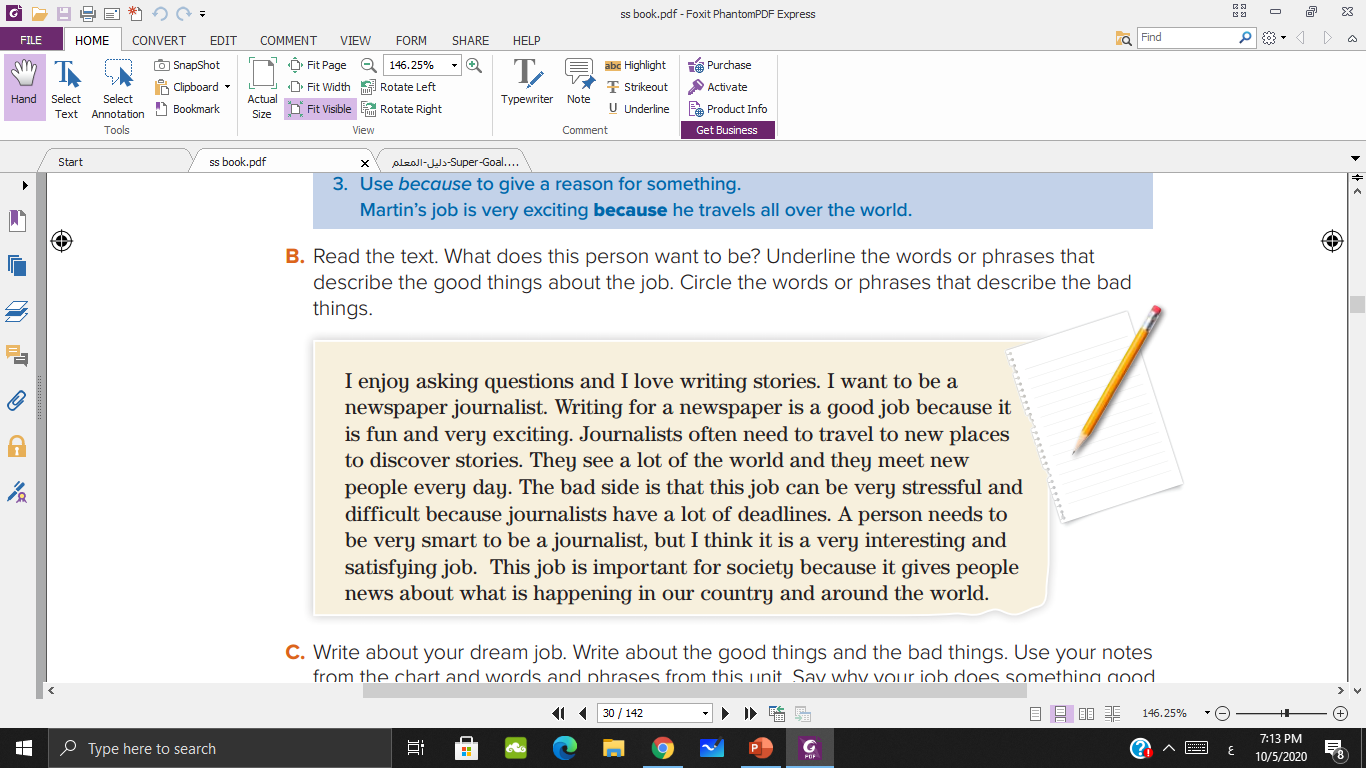 Write about your dream job. Write about the good things and the bad things. Use your notes from the chart and words and phrases from this unit. 
Say why your job does something good for your country. Use the connectors: and, but, because
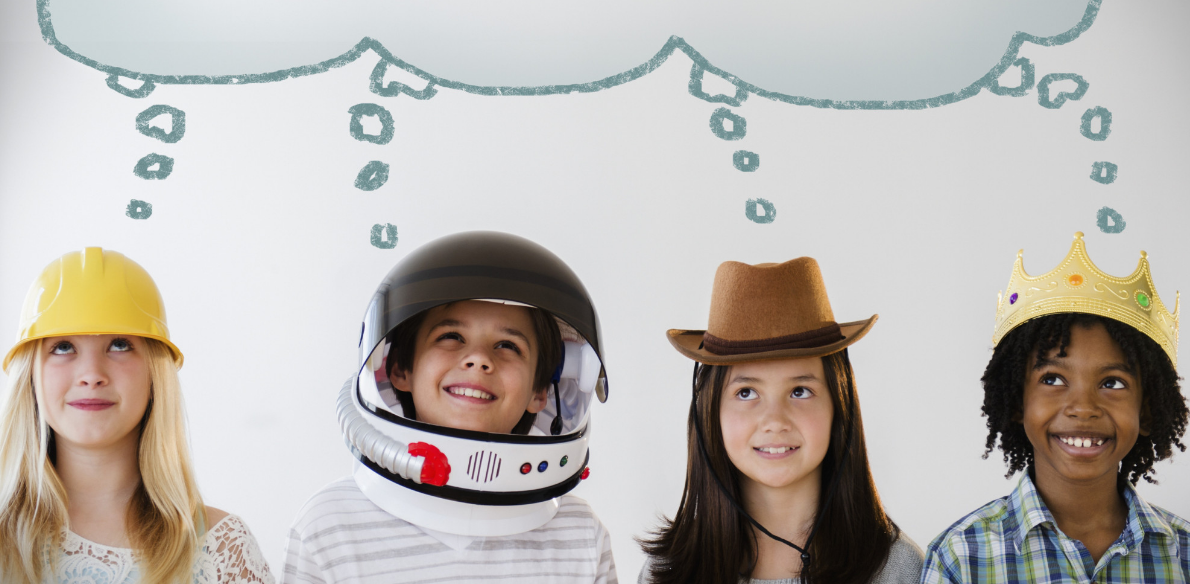 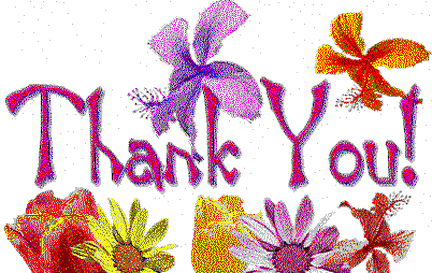